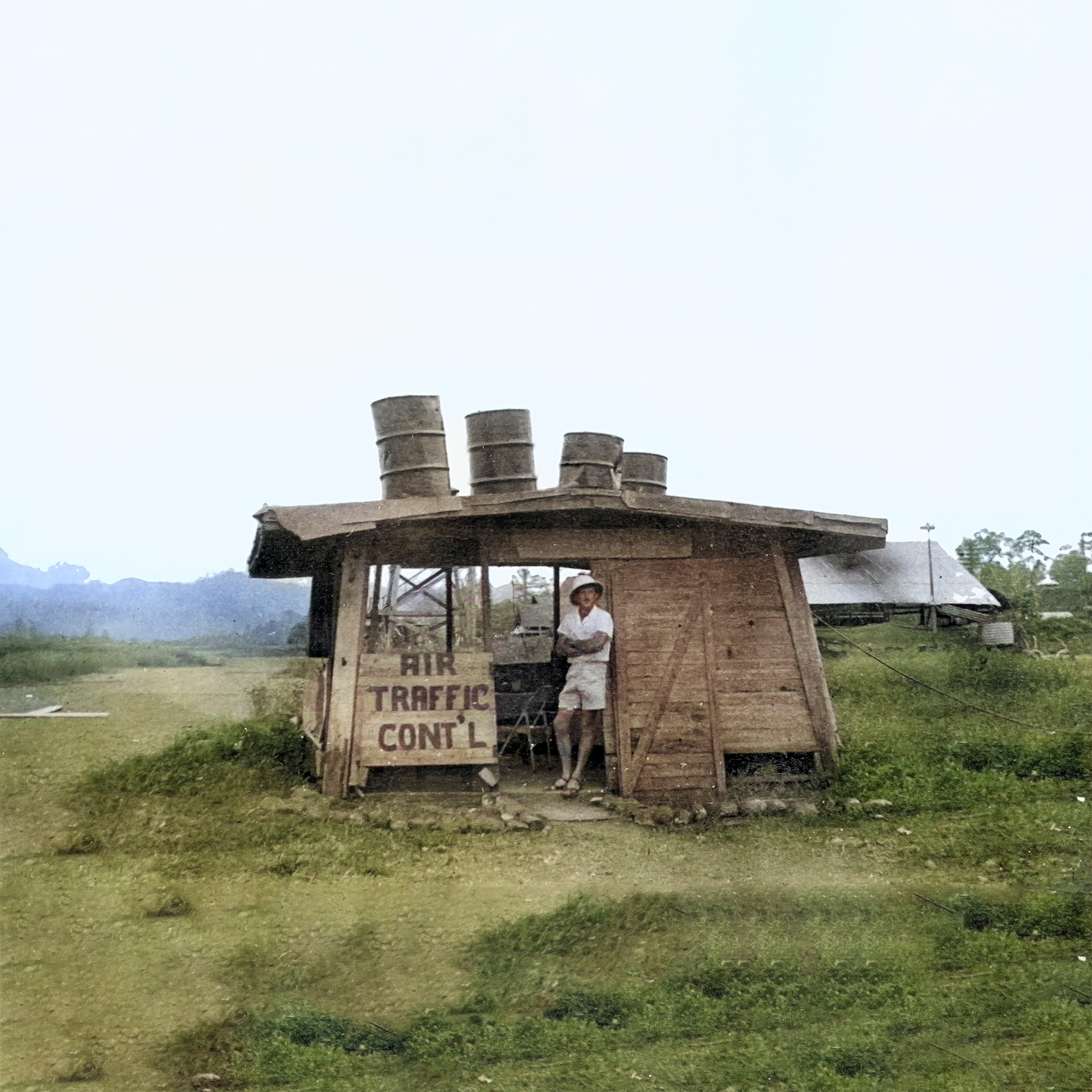 100 YEARS AIR TRAFFIC CONTROL
THE BOOK
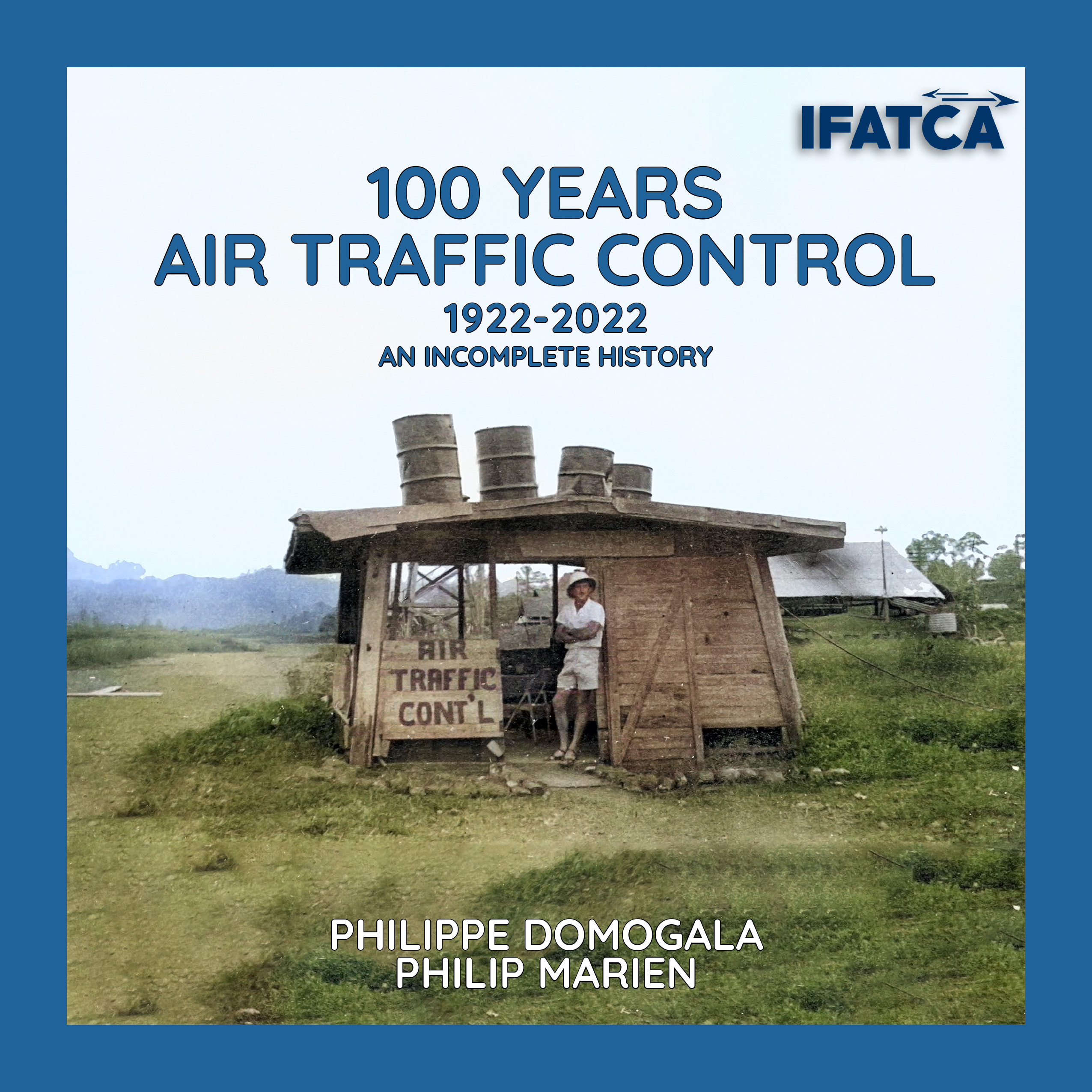 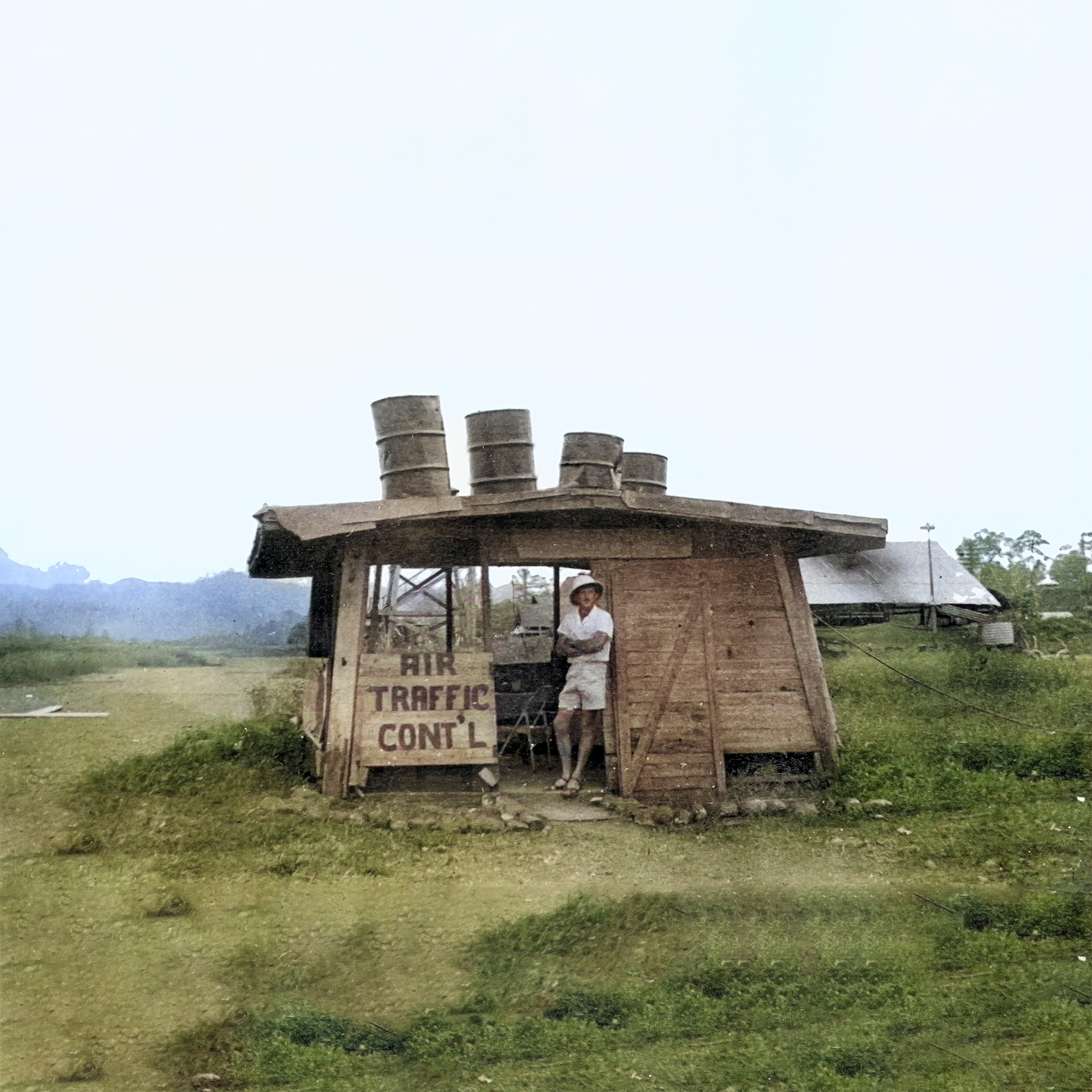 THE BOOK
Like all major ATC projects, this one has suffered some delay but it is finally ready!

384 pages, more than 650 photos and illustrations, over 132,000 words and nearly 700,000 characters!
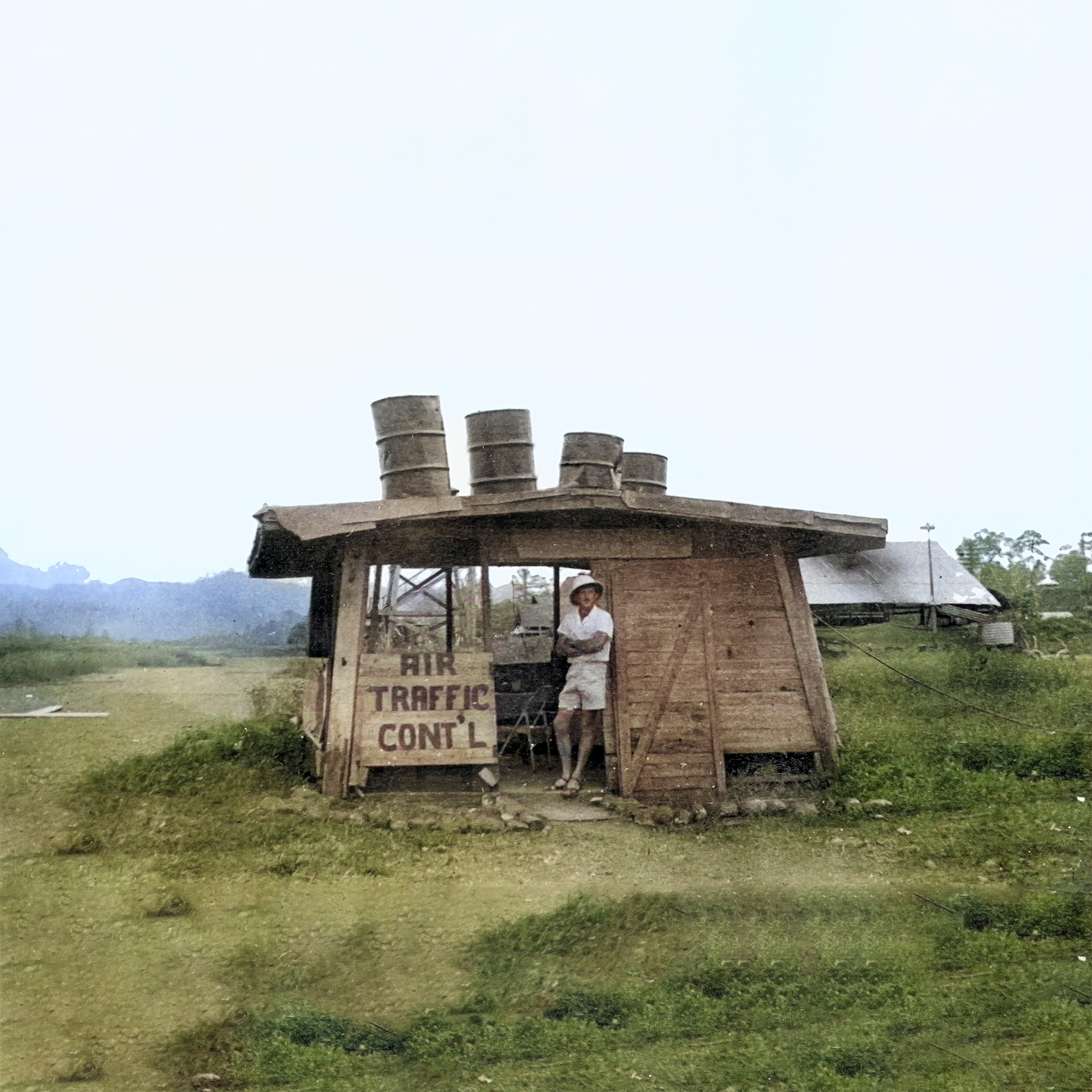 DISTRIBUTION
At least two complementary copies per Member Association (depending on declared membership*)
Complementary books will be distributed at the 2023 Regional Meetings. Associations unable to attend will receive their copies at a later stage (TBD)
Additional copies can be ordered via print-on-demand
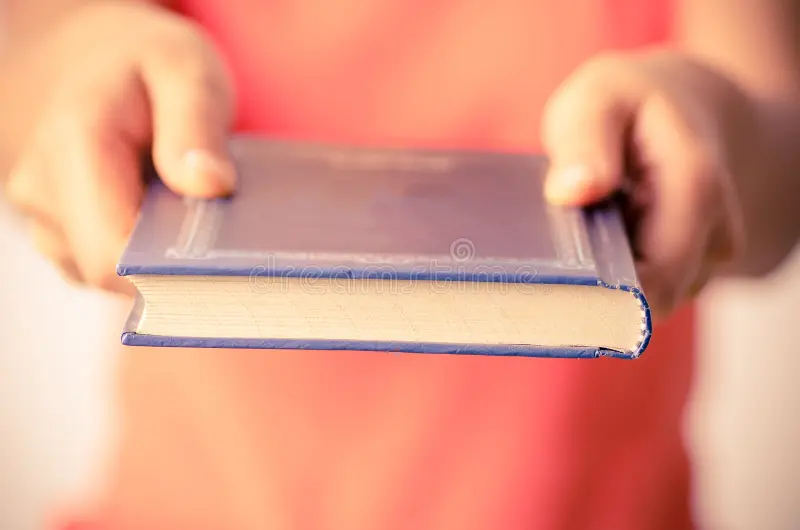 * One book per 250 members
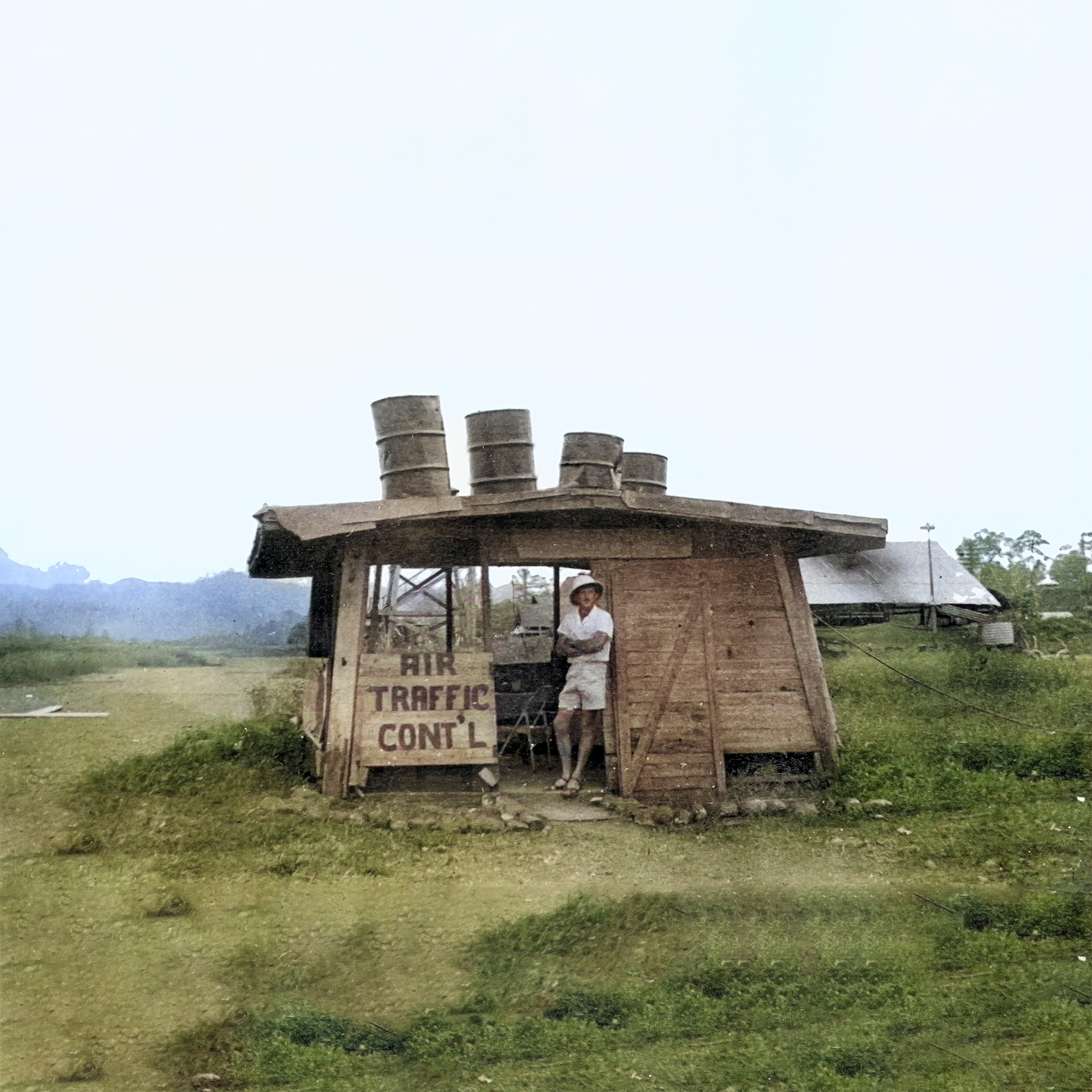 HOW TO GET MORE COPIES
To avoid the risk and hassle of inventory and fulfilment logistics, we use the Print-On-Demand network of lulu.com
Ordering one or more copies of the book is a simple process through the lulu.com website
A link will be available after the regional meetings on www.atc100years.org
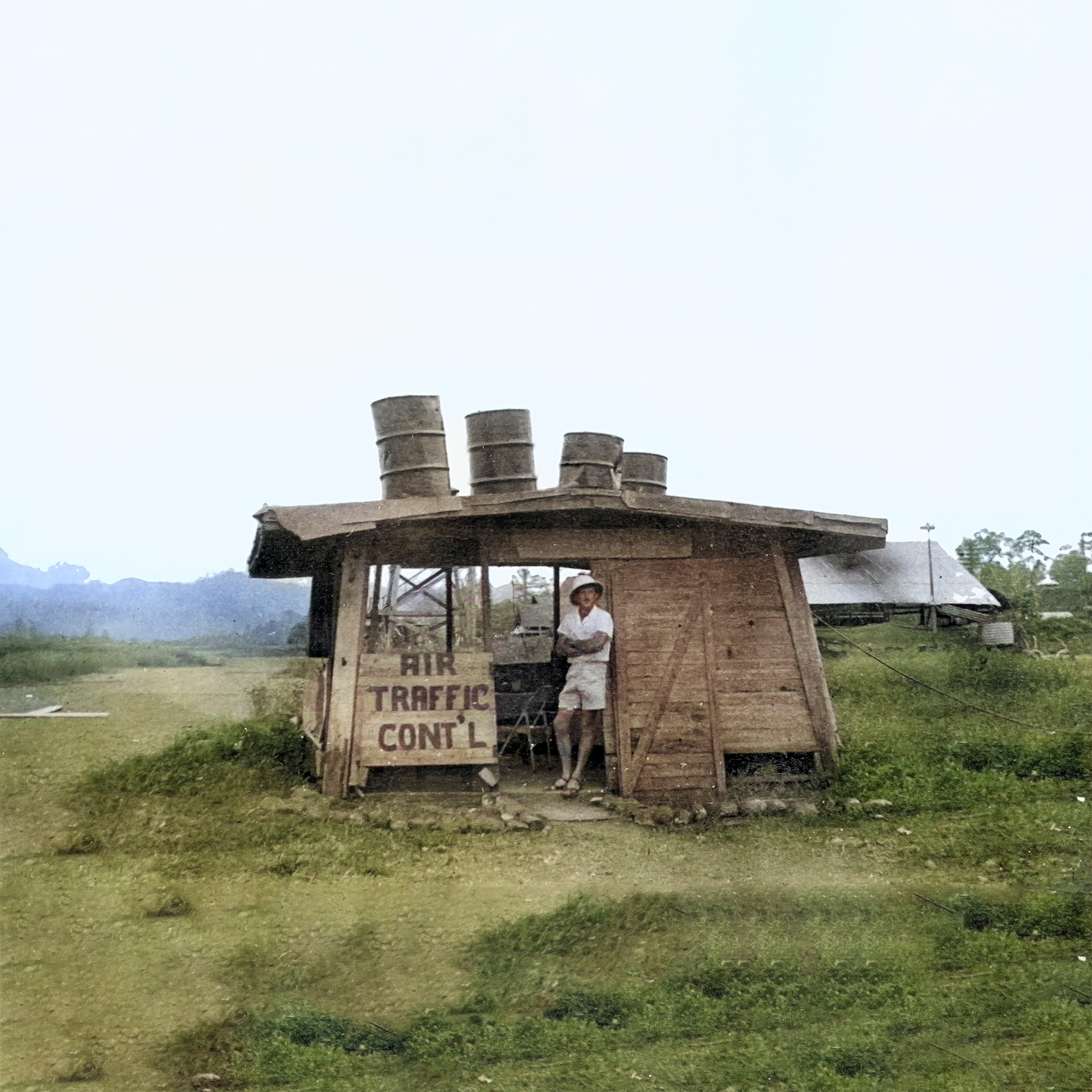 WHAT IT LOOKS LIKE
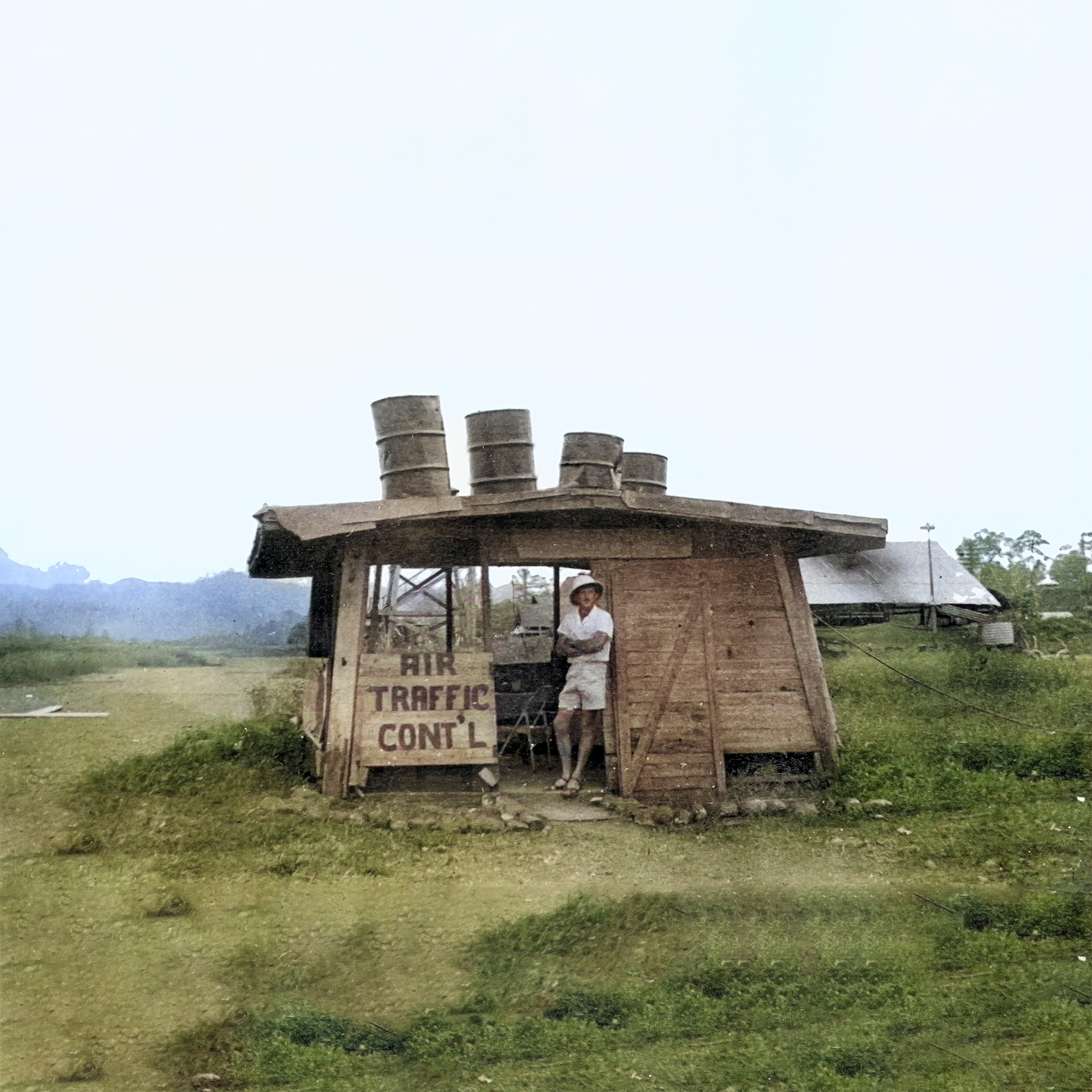 PRICE
Price of  a single copy the book is ± 26,5 EUR or 28 USD. Discounts are available for 100 copies or more. This is the printing cost, i.e. there is no profit margin for IFATCA and/or the authors.

Lulu.com has various shipping options available. Depending on your country, sales tax and/or import duty may be charged. More details can be found on lulu.com

For larger quantities, shipping may be cheaper if the order is split: e.g. 2 x 50 copies instead of 1 x 100 copies. Please check when ordering!
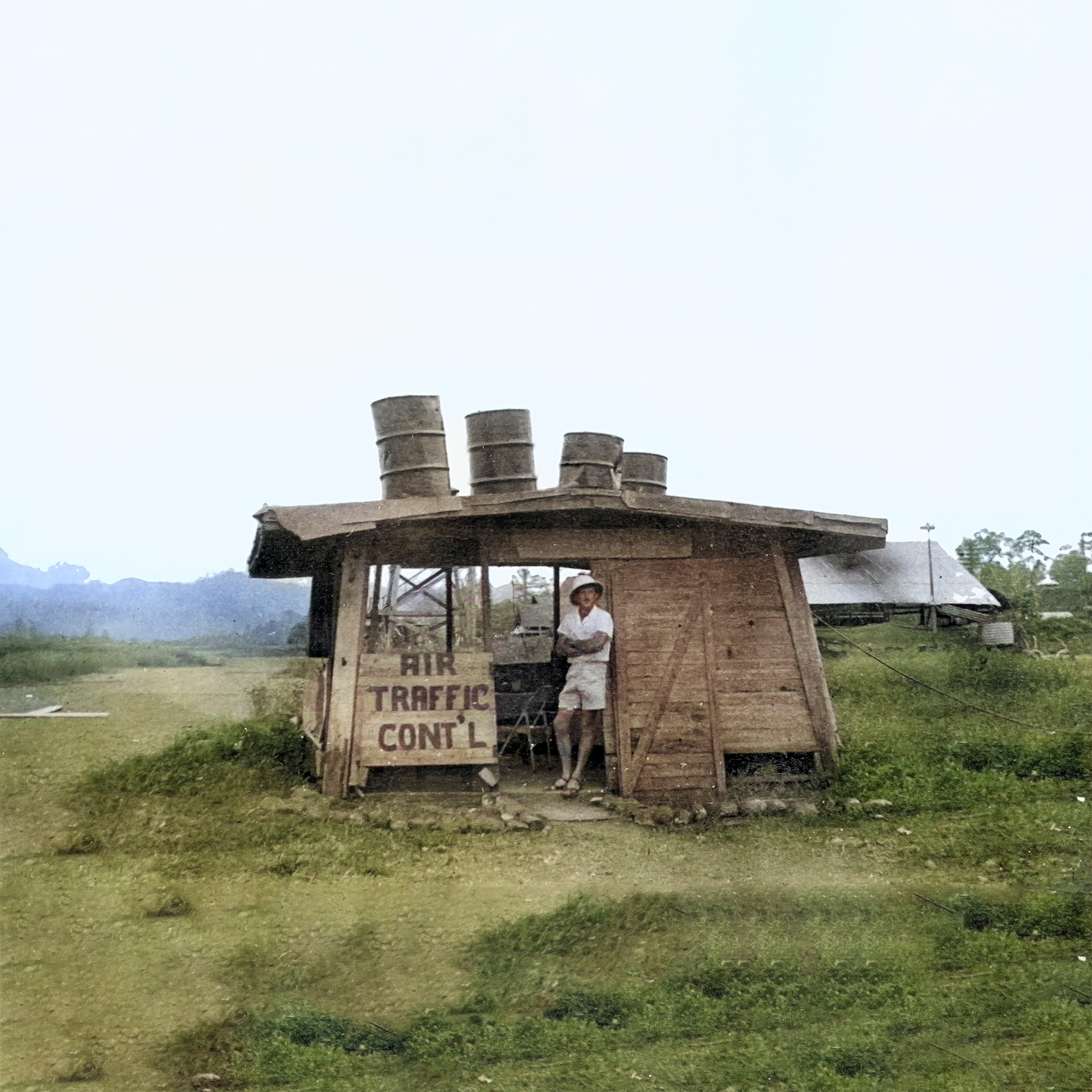 On behalf of IFATCA and the Executive Board, we hope you’ll enjoy the book!
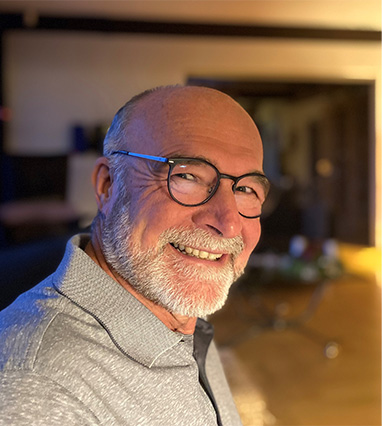 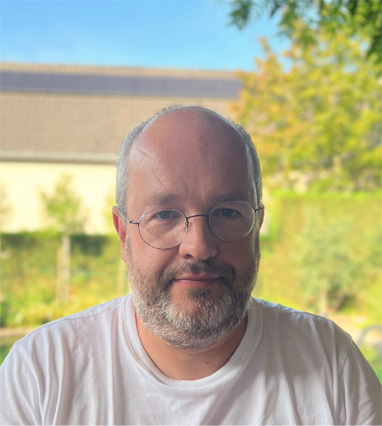